Число фи
Число Фи(золотое сечение) -Это соотношение двух неравных чисел, при котором большее так же относится к меньшему, как сумма этих чисел к большему.
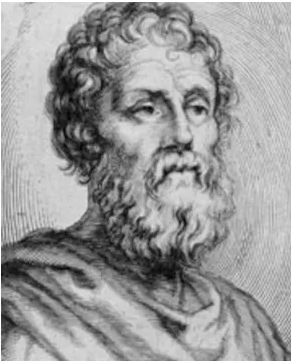 Золотая спираль — логарифмическая спираль, коэффициент роста которой равен φ4, где φ — золотое сечение
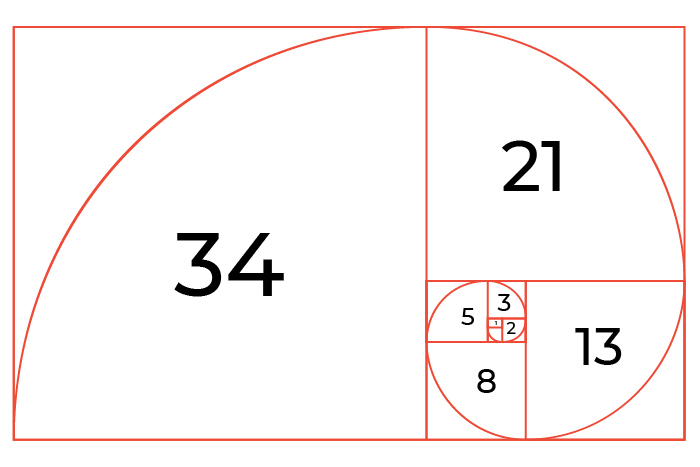 Числа Фибоначчи - Это ряд чисел, каждое из которых равняется сумме двух предыдущих
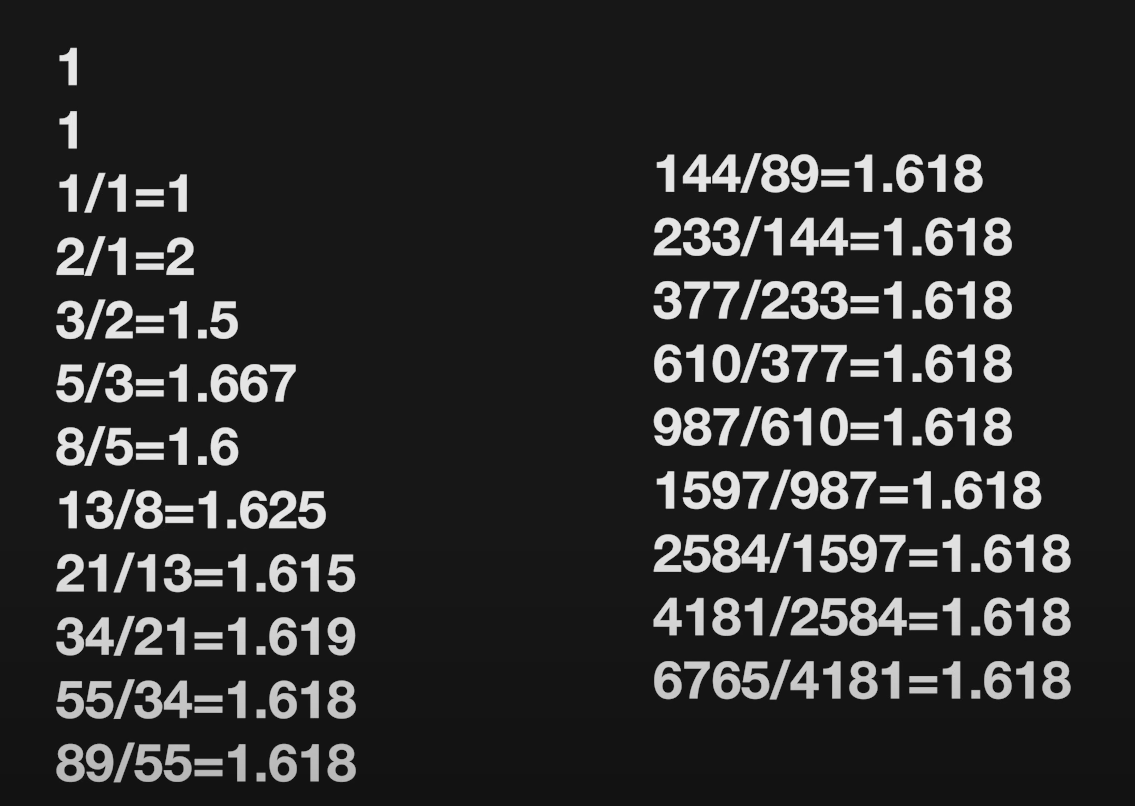 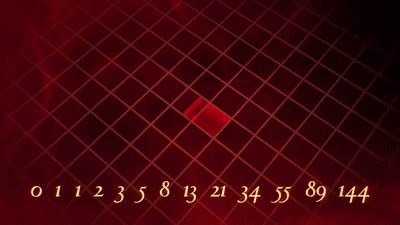 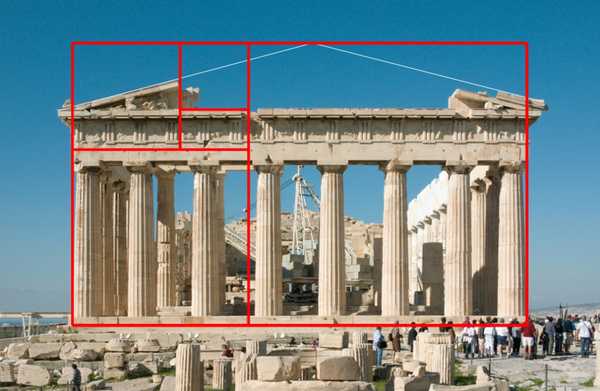 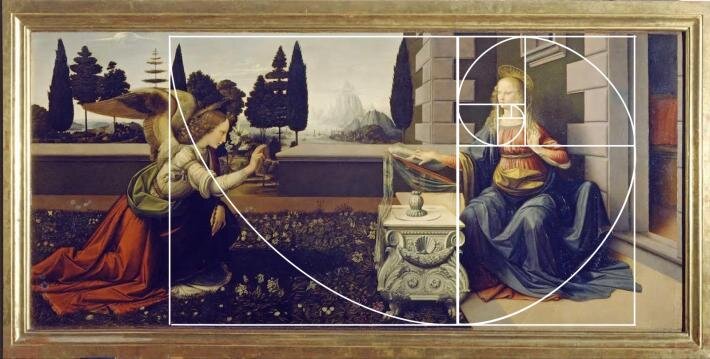 Золотое сечение в природе
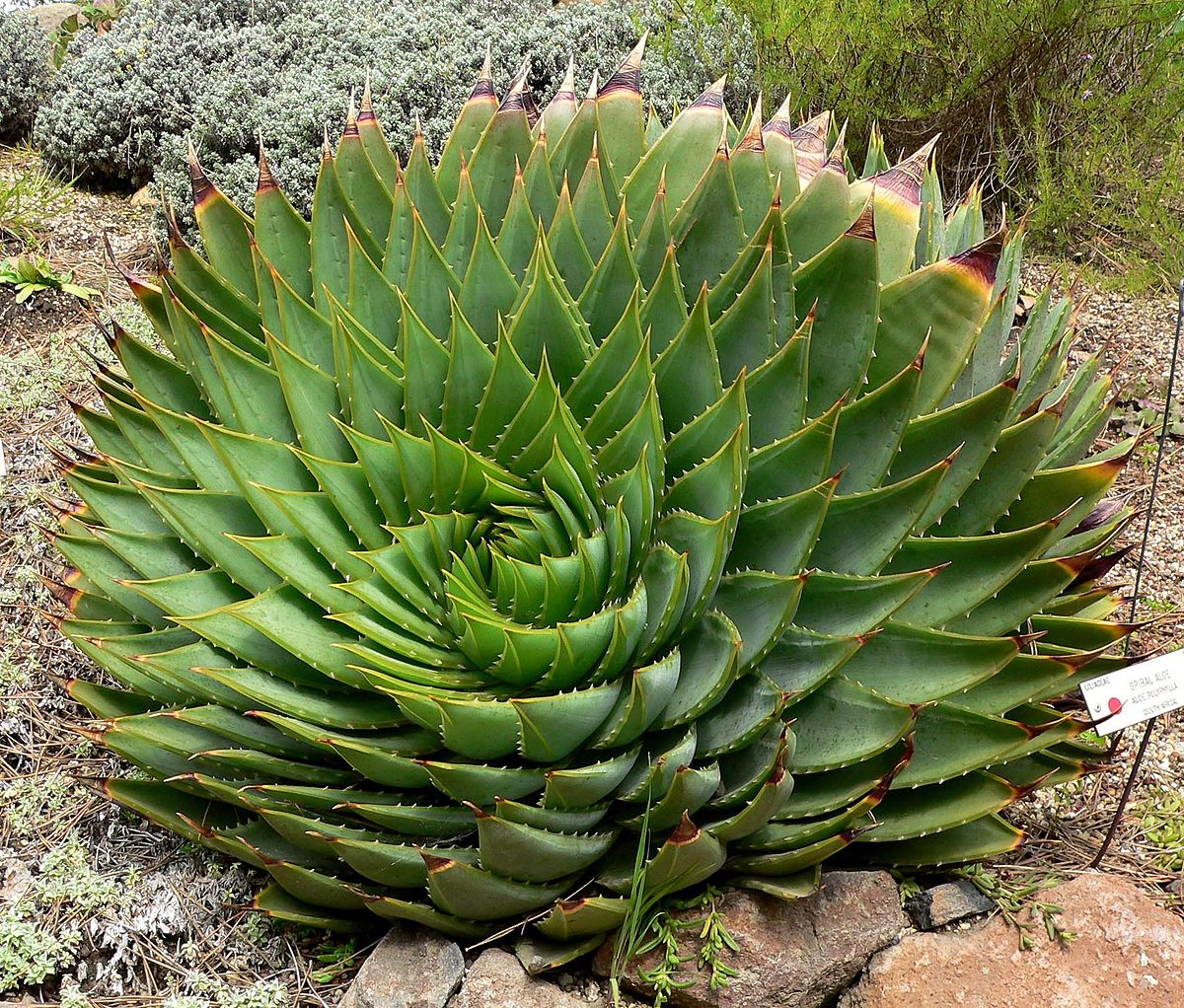 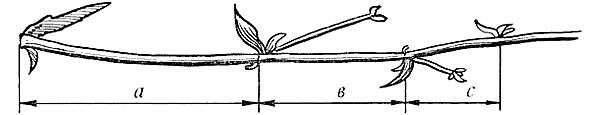 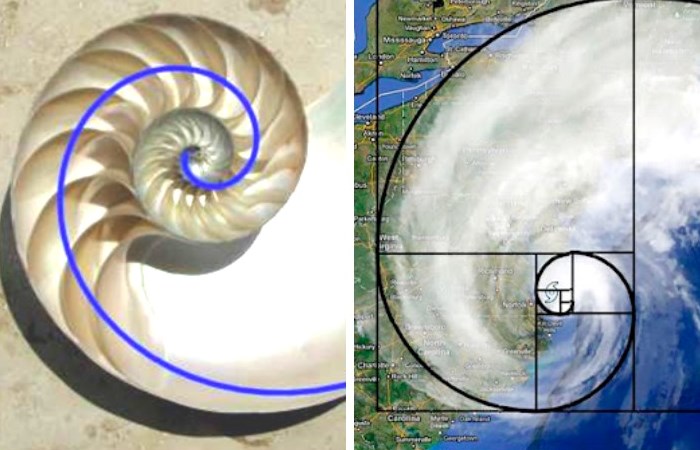 В животном мире
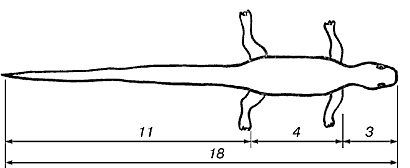 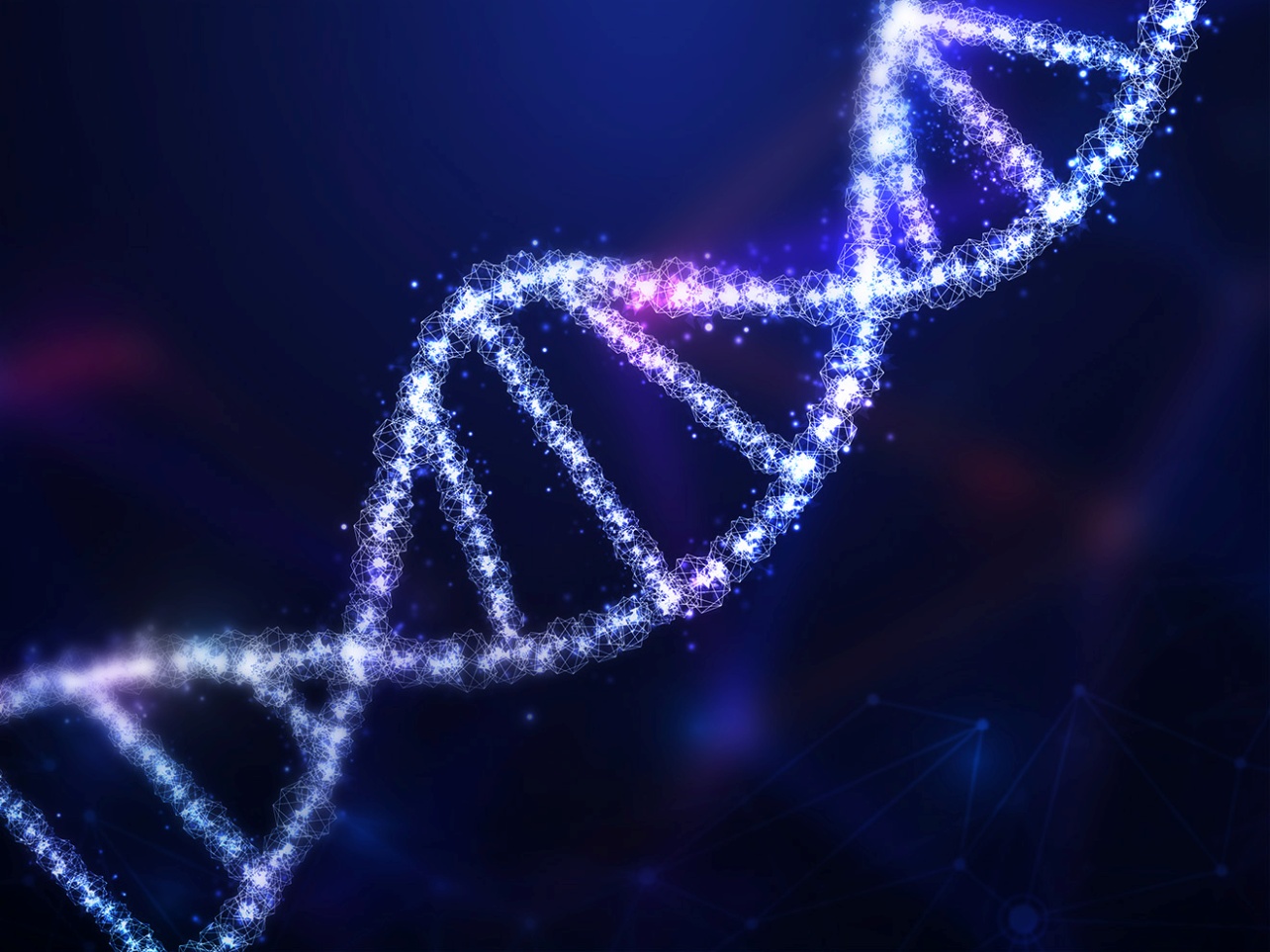 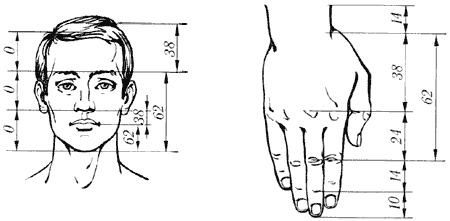 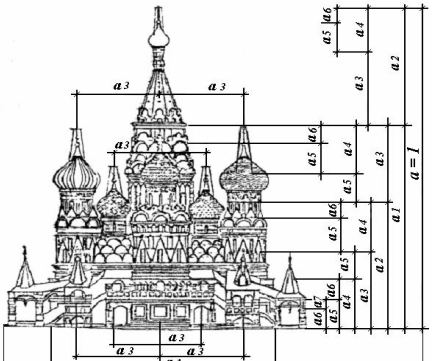 В аархитектуре
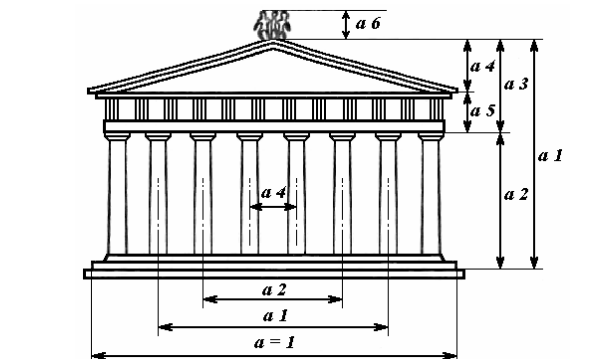 Заключение
Благодаря числу фи, наш мир не хаотичен, а имеет чёткие формы и размеры
Приятная для глаза пропорция, позволяет нам строить визуально приятные здания
С помощью неё, растения получают наибольшее количество света
Поддерживает существование вселенной
Список используемой литературы
http://genius.pstu.ru/file.php/1/pupils_works_2013/Kashina.pdf
https://netnotes.narod.ru/math/gold4.html\
https://lifehacker.ru/zolotoe-sechenie/
Книга Золотое сечение: Иосиф Шефтелевич Шевелёв, Михаил Александрович Марутаев, Игорь Павлович Шмелевчение
https://biography.wikireading.ru/226175